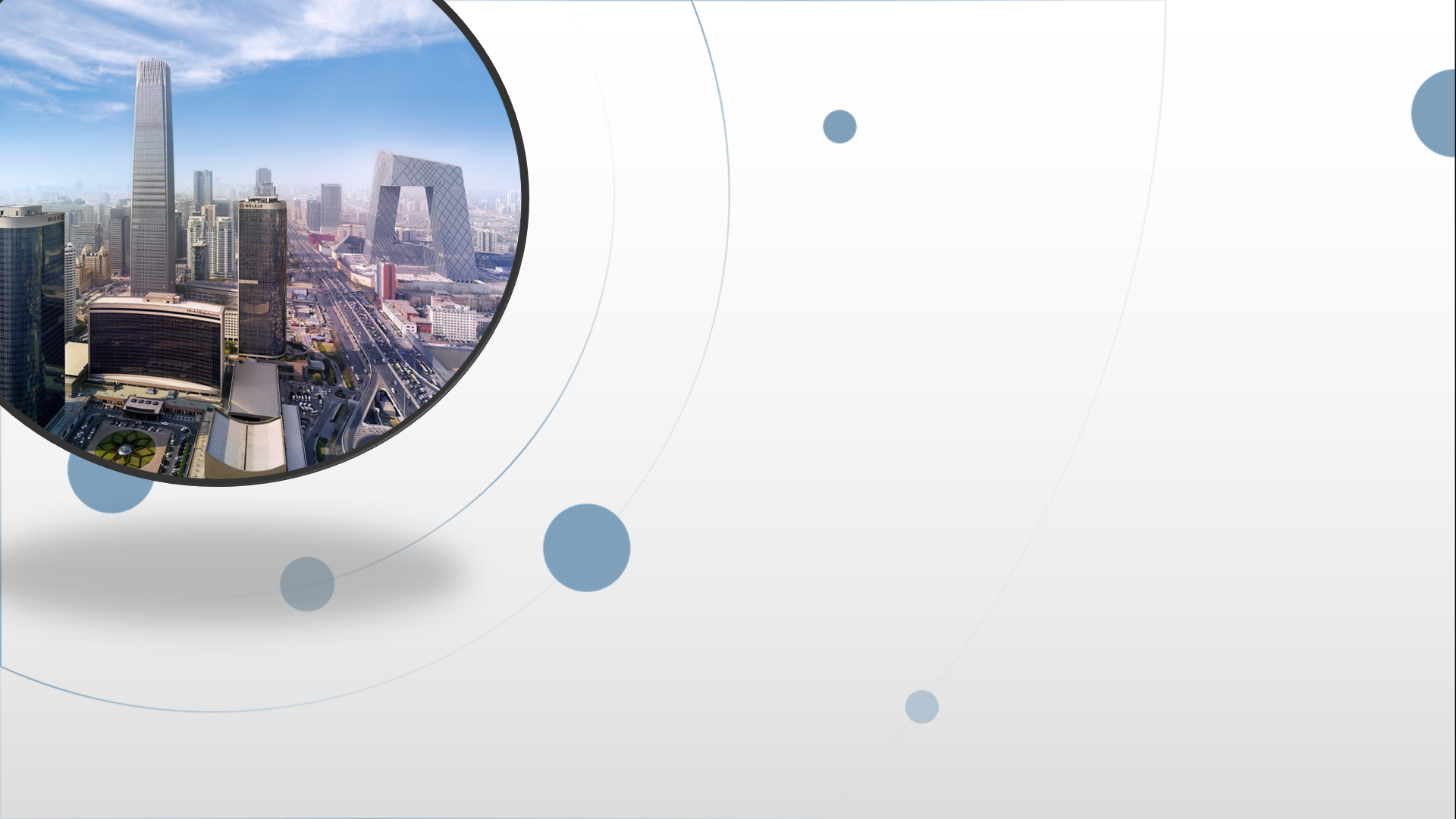 朝阳区线上课堂·高一数学
复数加减法
北京汇文中学朝阳垂杨柳分校 王卫华
一、复习引入
1.虚数单位i，
2.复数
实部
虚部
3.复数的模：
4.复数的几何意义：
5.复数相等的充要条件：
二、复数加法
探究一：复数的加法
请同学们求两个多项式的和：
复数的加法定义
类比多项式加法，我们规定，
是任意两个复数，那么他们的和
请同学们思考以下3个问题：
3.两个复数的和是个什么数，它的值唯一确定吗？
仍然是个复数，且是一个确定的复数
4.当         时，与实数加法法则一致吗？
一致
5.复数加法规定的运算实质是什么？类似于我们学过的哪种运算？
实质是实部与实部相加，虚部与虚部相加，
     类似于多项式加法运算（合并同类项）.
探究二：复数加法满足交换律、结合律吗？请同学们思考并完成证明过程
说明复数加法满足 交换律
说明复数加法满足结合律
复数加法的几何意义(简单介绍）
我们知道，复数与复平面内以原点为起点的向量一一对应，
分别与复数
设
对应，则
。由平面向量的坐标运算法则，得
对应的向量。
这说明两个向量    与
的和就是与复数
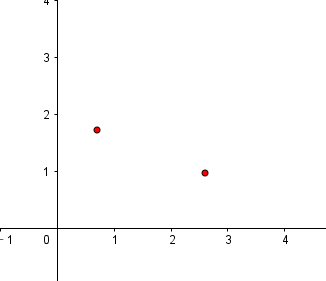 复数加法的几何意义
因此，两个复数的加法：
   可以按照向量的加法来进行，这就是复数加法的几何意义。
例1：（1）已知
解：
求
三、复数减法
类比实数减法，实数减法是实数加法的逆运算，我们规定，复数减法        是加法的逆运算，即把满足
的复数
的差，
减去复数
复数
叫做
记作
下面我们来推导
等于什么？
，根据复数相等的含义
因为
所以得到
即
由此可见两个复数的差是一个确定的复数，
              两个复数相减类似于两个多项式相减。
求
例2： 已知
解：
例3： 计算
例4：
求复平面内的两点
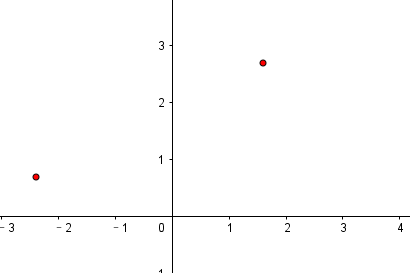 类比复数加法的几何意义，我们来研究复数减法的几何意义.我们知道，复数与复平面内以原点为     
起点的向量一一对应，设
分别与复数
对应，则
由平面向量的坐标运算法则，得
对应的向量。
这说明两个向量    减去
的差就是与复数
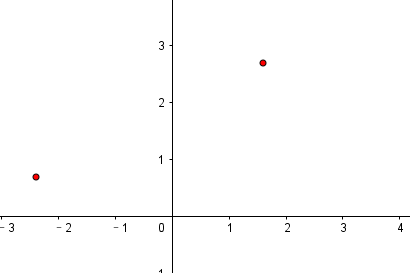 两个复数的减法：可以按照向量减法来进行，
                 这就是复数减法的几何意义。
四、课堂小结
本节课我们一起学习了复数加（减）法运算法则（主要是复数代数形式的加（减）法运算法则）。
    1.复数加（减）法法则的合理性:它既与实数运算法则，运算律相同，又与将来我们 
      要学习的向量完美地结合起来。
    2.复数加（减）法实质是：复数的实部与实部、虚部与虚部分别相加（减）。
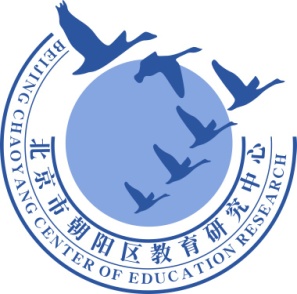 谢谢您的观看
北京市朝阳区教育研究中心  制作